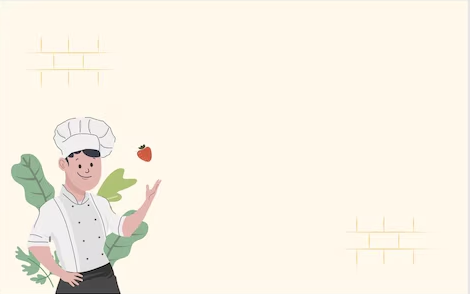 МАОУ «СОШ № 17» м.о. Краснотурьинск
Презентация о приготовлении поварами школьной столовой горячего завтрака
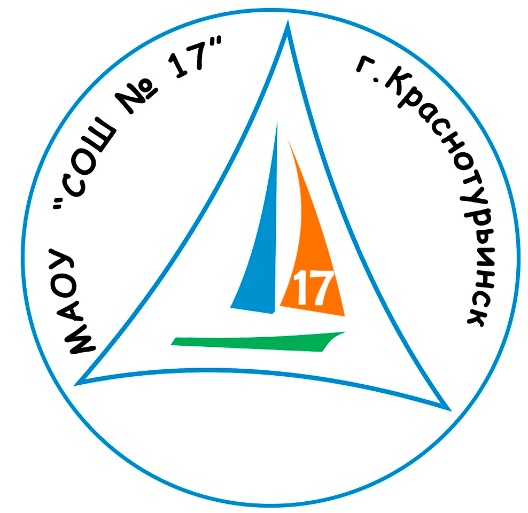 2025 год
Школьные завтраки – это не только важная составляющая часть дневного рациона ребенка, но и основа его физического и интеллектуального развития.
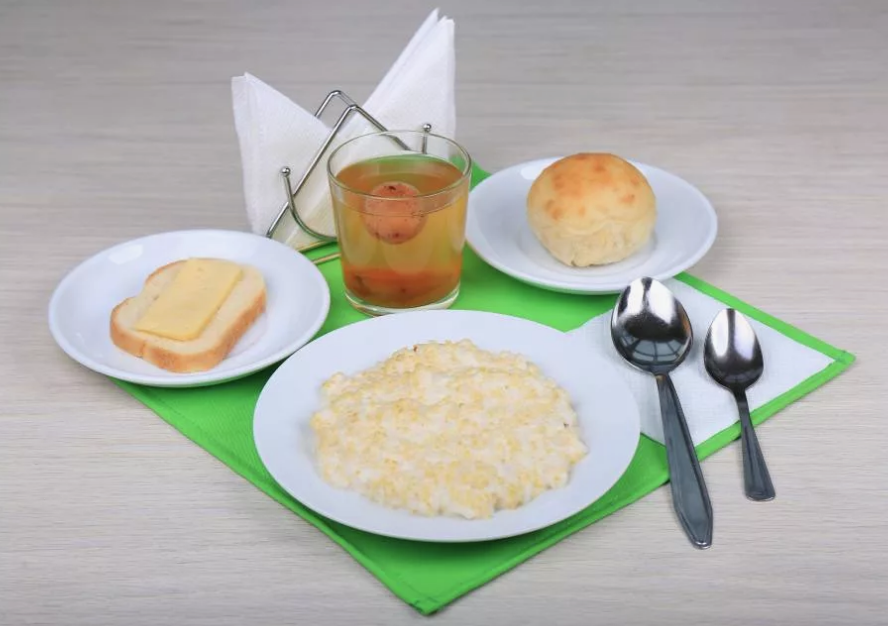 Рано утром на рассвете, 
Когда спят еще все дети, 
Повара наши спешат,
Приготовить всё хотят. 
Чтобы вкусные котлеты
Уплетали наши дети.
И полезное какао,
Чтоб учится хорошо!
Здоровое питание – залог хорошей успеваемости!
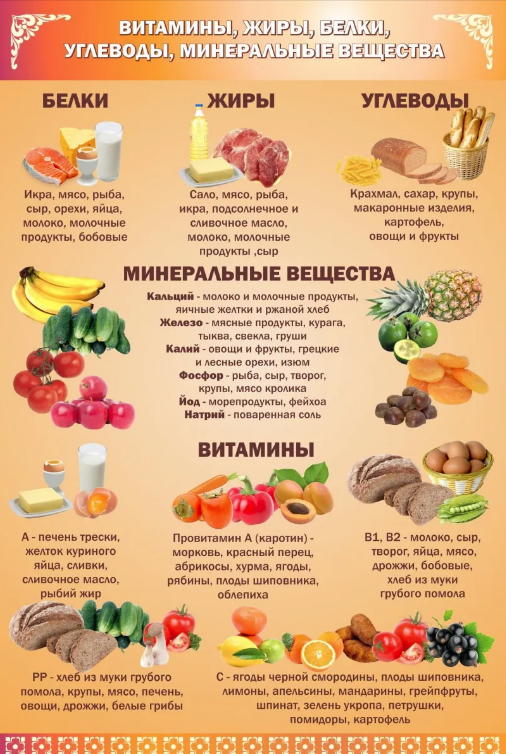 Каждый прием пищи ребенка в школе должно включать основные четыре группы продуктов:
белковая пища  (рыба, мясо),
злаки (каша, хлопья),
молочные или кисломолочные продукты,
фрукты или овощи.
Школьная нагрузка требует повышенной концентрации внимания, а значит, завтрак для школьника должен быть максимально полезным и полноценным.
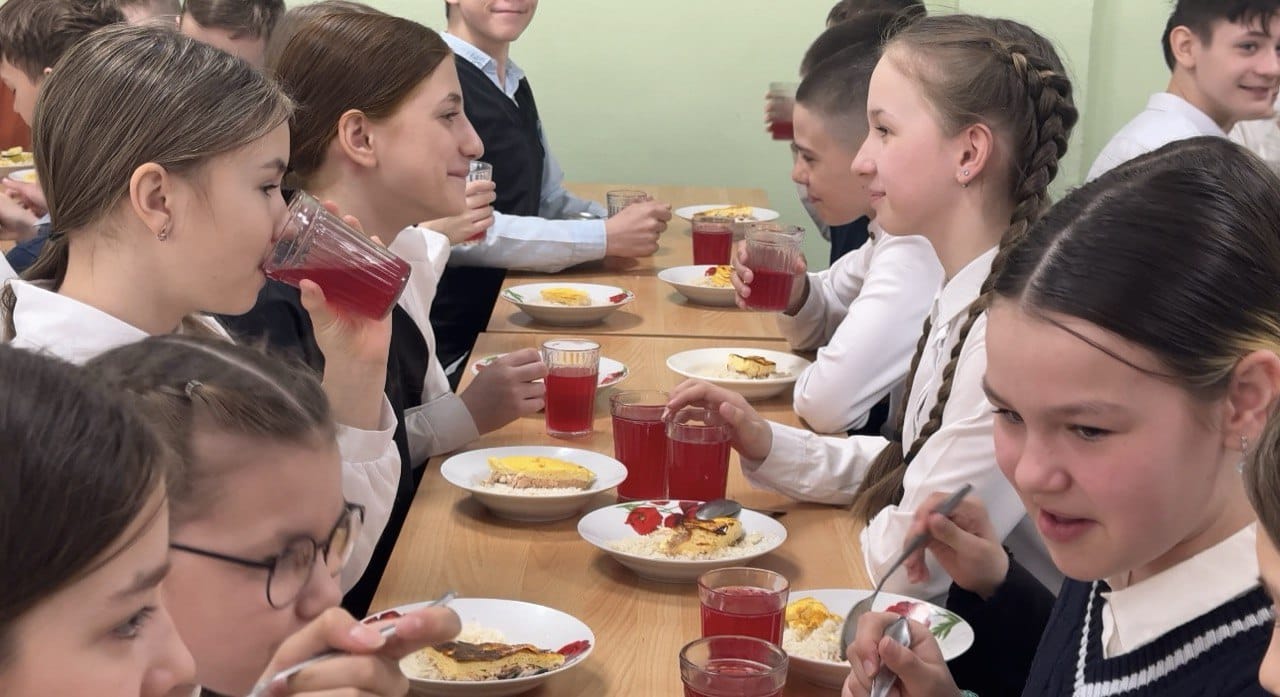 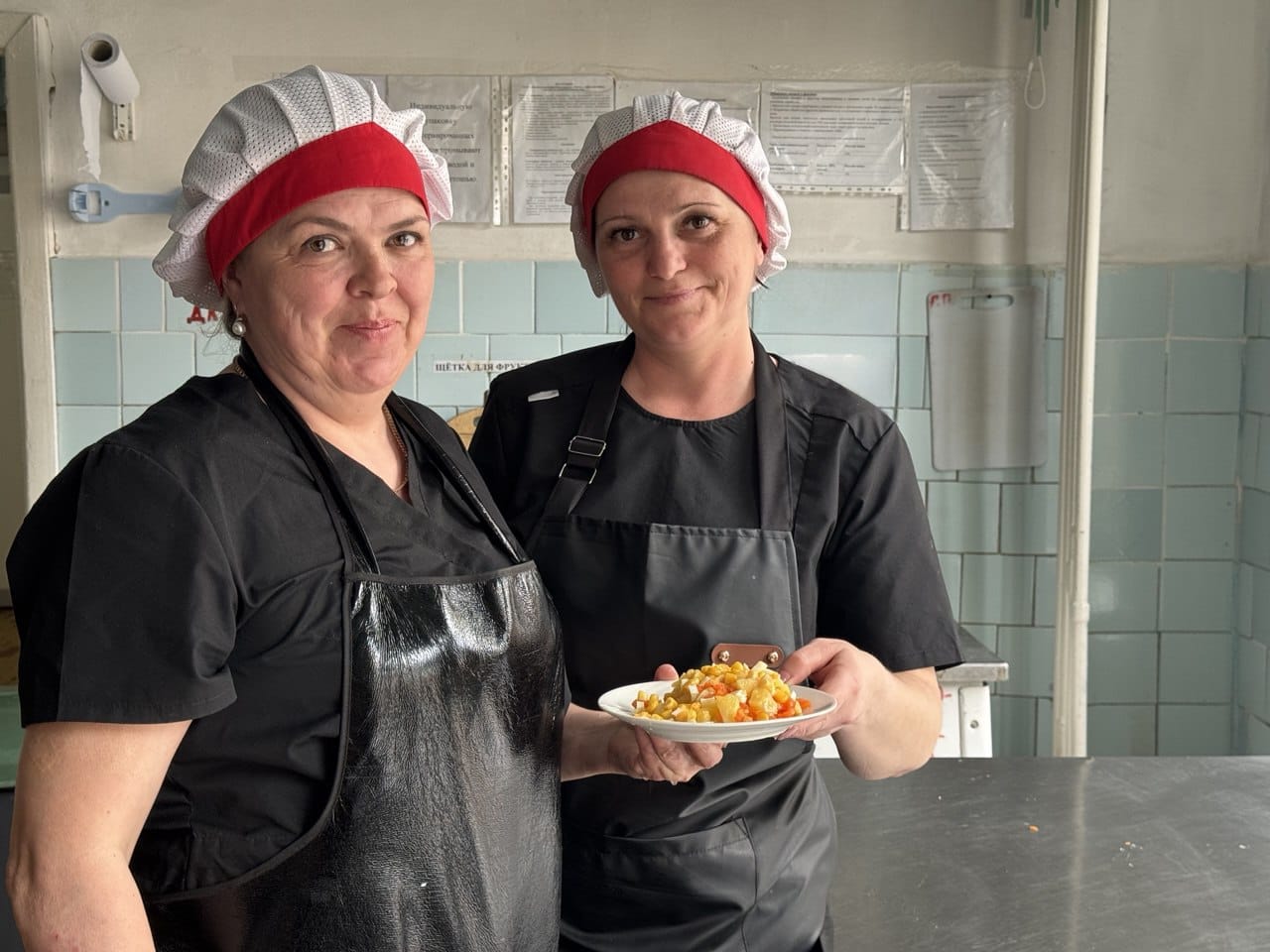 Школьные повара готовят школьные завтраки  с любовью и ответственностью
Школьные завтраки проходят проверку родительским контролем каждый месяц
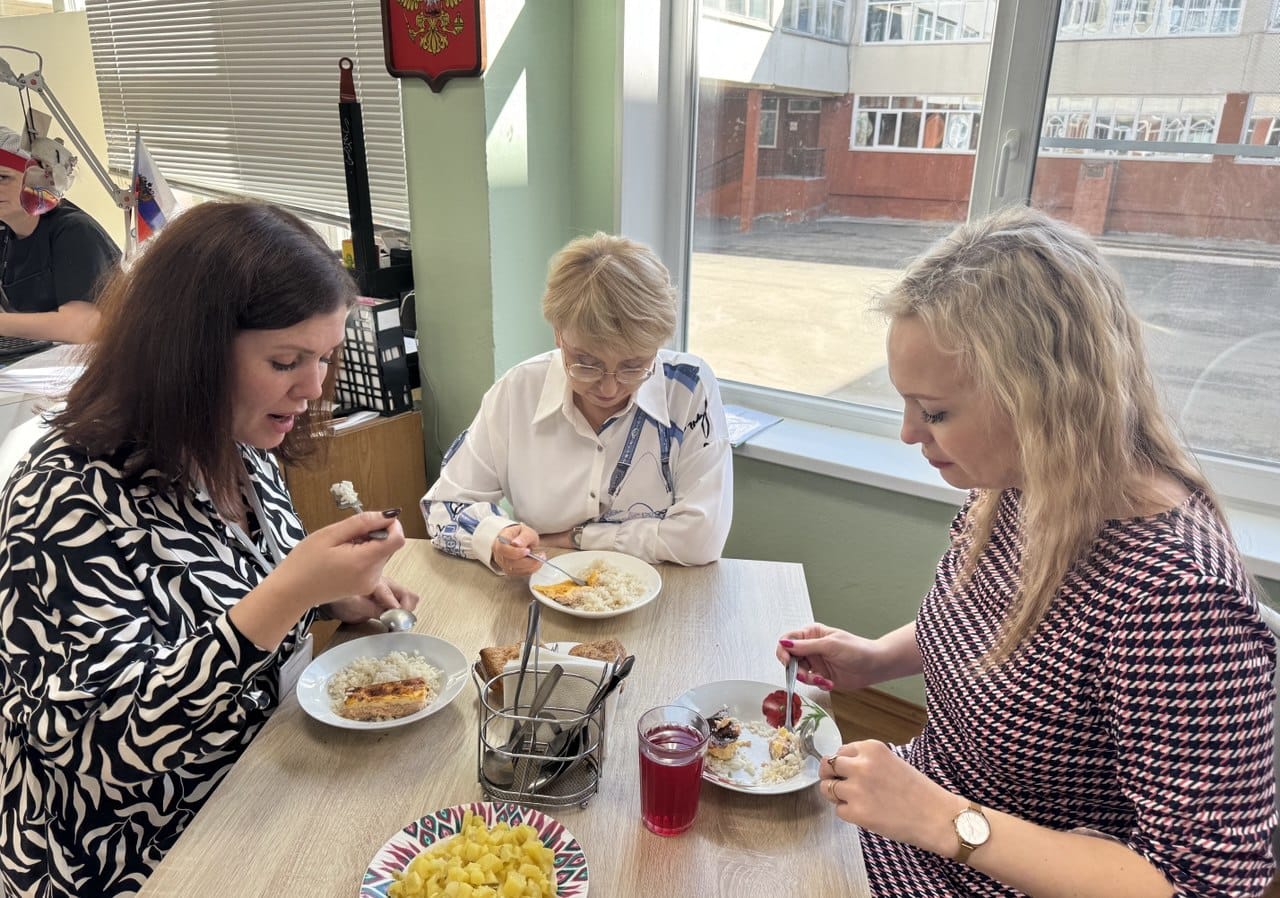 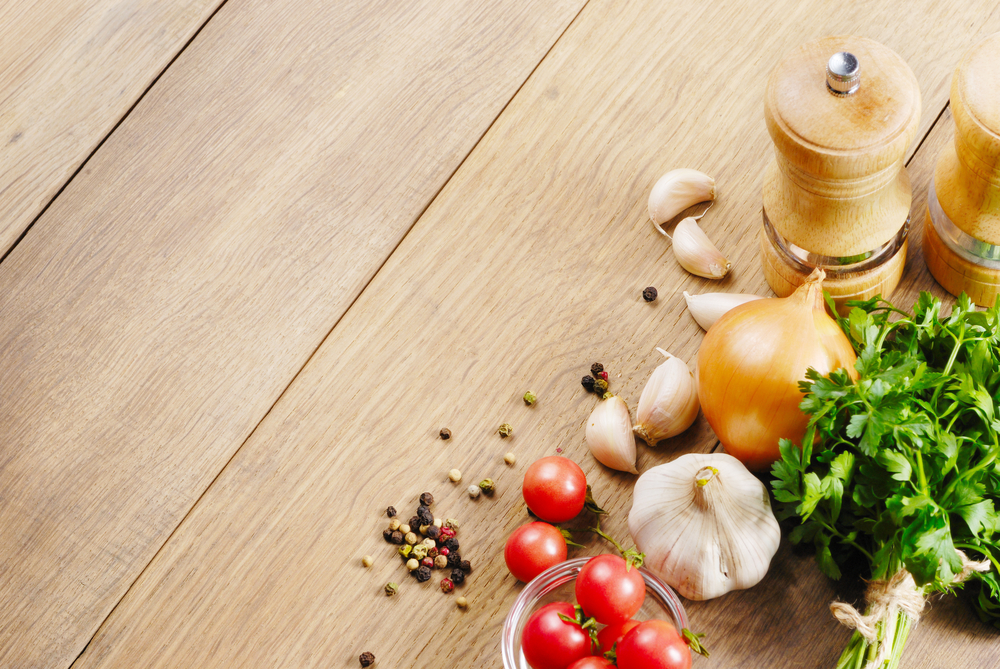 Спасибо за внимание!
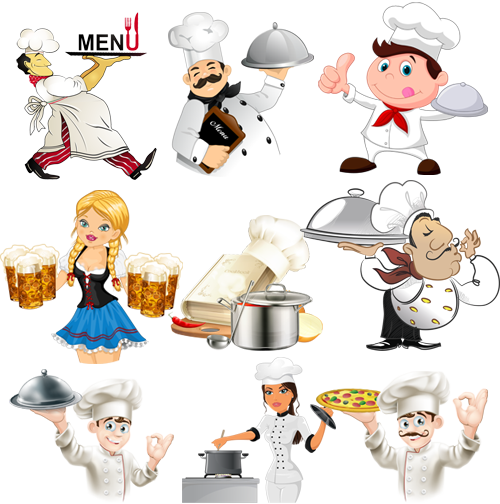